Мебель
Авторы: Скаромная Л.Ю.
Кошкарова Т.О.
г.о. Спасск-Дальний



2011 г.
Откуда стол пришел?
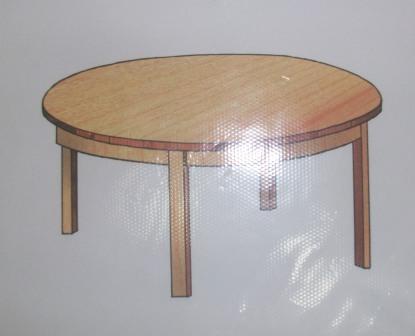 ?
?
Неизведанное  рядом
Что вы знаете о деревянной мебели?
Её покупают в магазине.
Она есть у меня дома.
Она твёрдая.
Её делают из досок.
Что ещё можно сделать из дерева?
Её покупают в магазине.
Она есть у меня дома.
Её делают из досок.
Она твёрдая.
Когда появилась первая мебель?
Чем мебель прошлого отличается от мебели настоящего?
Из чего делались игрушки в древности?
Перечислите деревянные игрушки, сохранившиеся до наших дней.
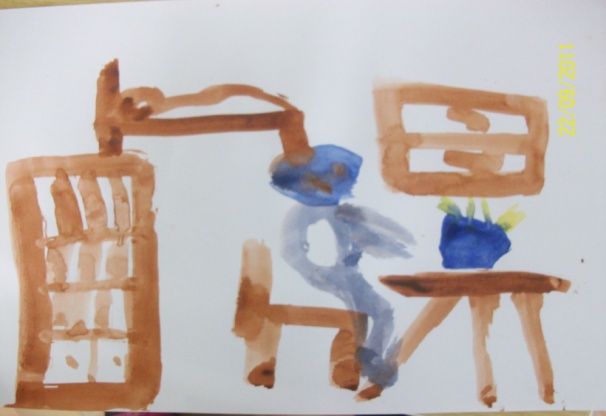 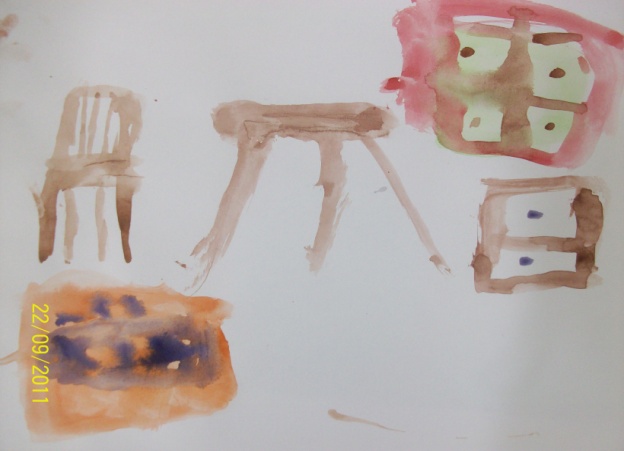 Назовите положительные и отрицательные стороны изделий из дерева
На мебели из дерева удобно и приятно отдыхать;
- Изделия из дерева не бьются;
- Дерево-тёплоё
Об деревянную  мебель  можно удариться;
- Она может сломаться;
- Изделия из дерева хорошо горят;
- Она тяжёлая.
Только ли мебель делают из дерева?
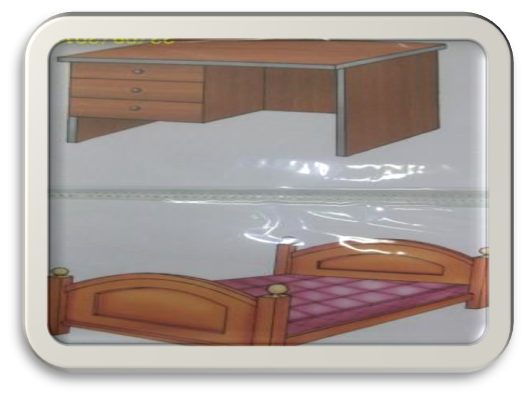 Для чего нужна доска?
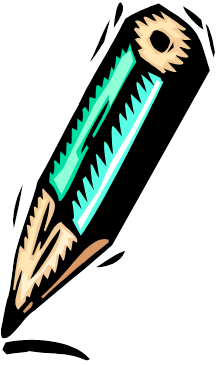 Результаты
Рисунки детей
Вики – статья
Презентация
- на занятиях; 
экскурсия в сборочный цех; 
опыты исследования;
поход в мебельный магазин;  
экскурсия на деревообрабатывающий завод;
фиксирование последовательности обработки в рисунке;
экскурсия в музей.
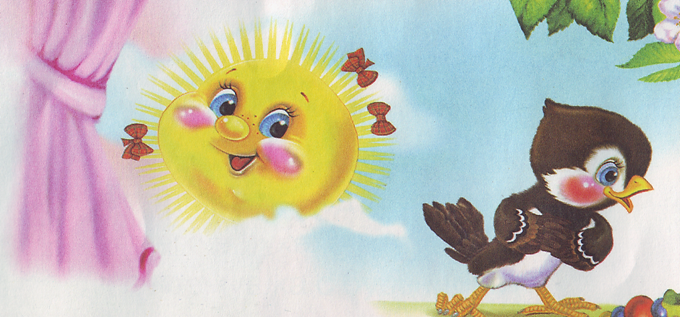 Успехов  в работе